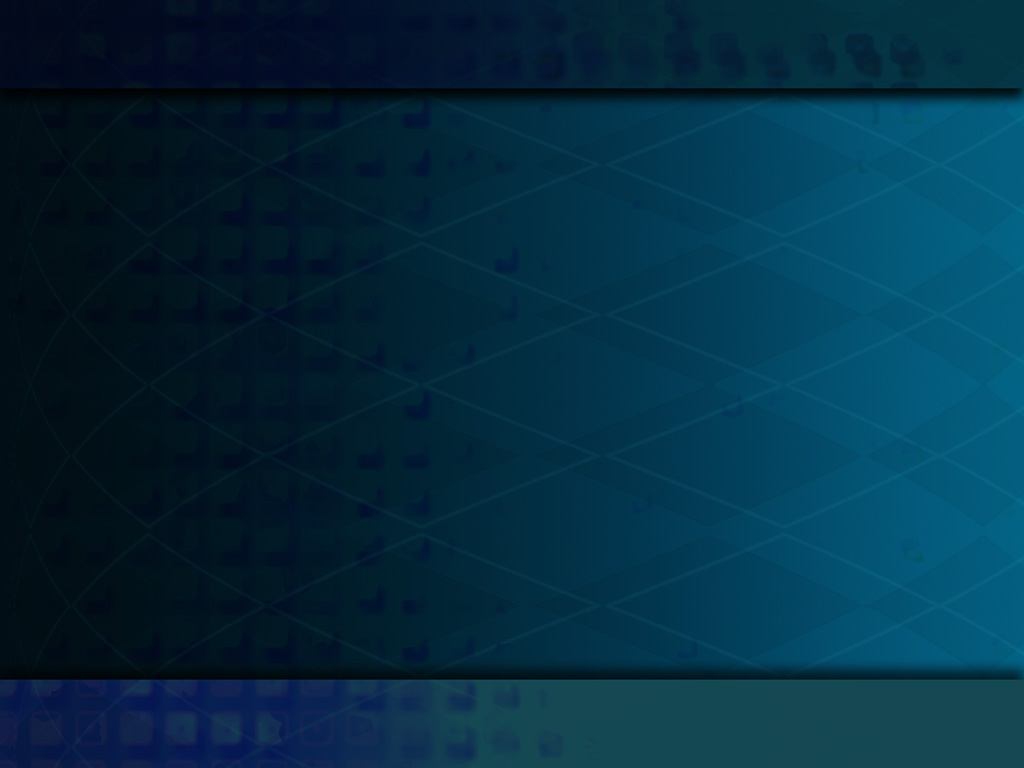 Estudando para o ENEM de forma invertidaE.E.E.F.M Prof.ª Filomena QuitibaNOME: Gabriel Oliveira dos Santos2º N 01prof.: Lucas XavierPressão  Hidrostática ENEM 2012 QUESTÃO 87
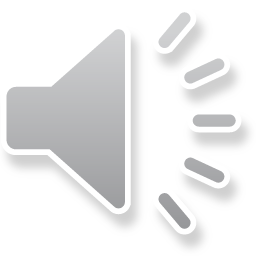 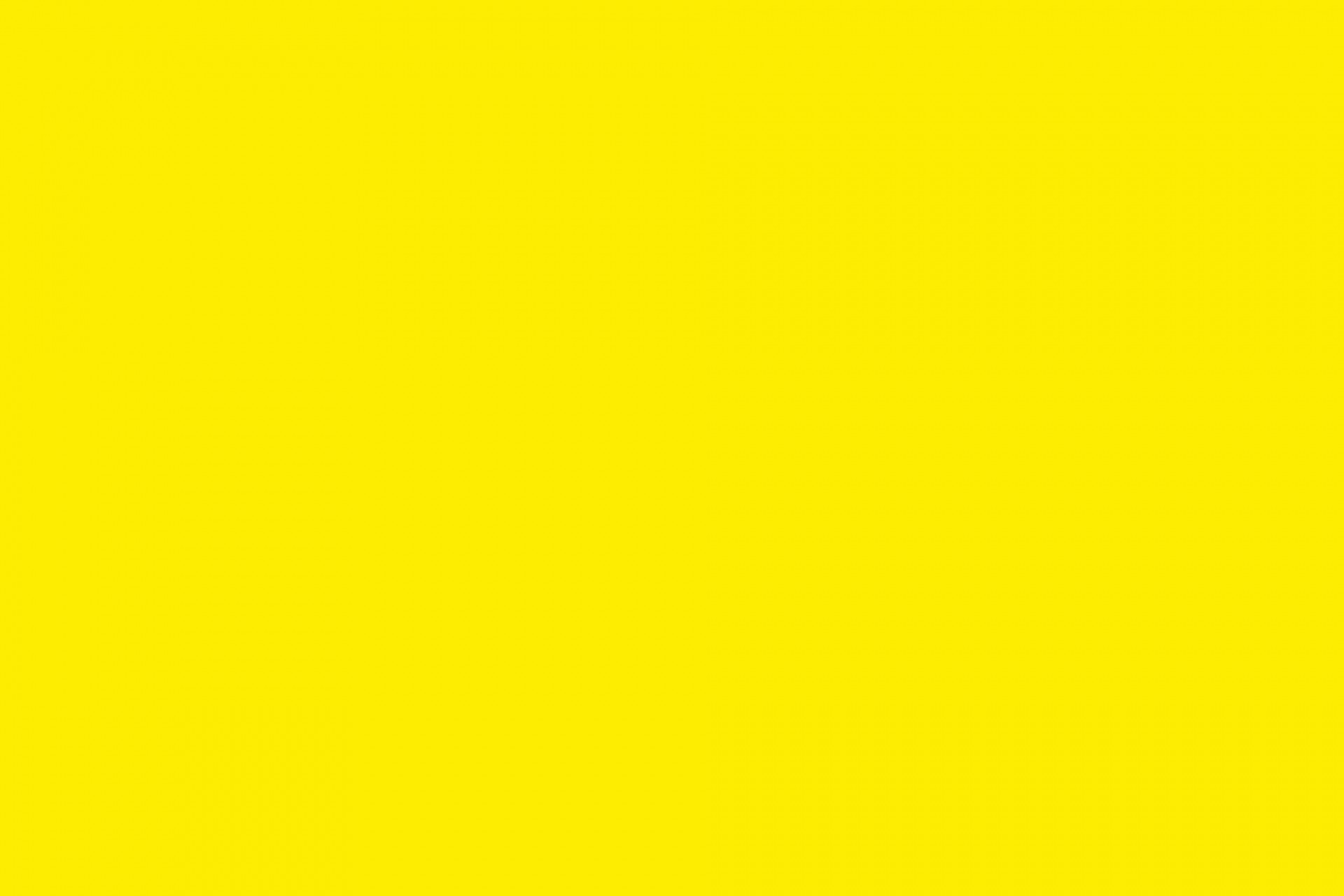 Me preparando para o ENEM
Chorme
busca
Wikifisica.com
Mapa Conceitual
Resultado
pesquisa
motivação
Competência 
E
Habilidade
Visão
Desenvolvimento
PodCast
ENEM 2012 QUESTAÕ 87
conteúdo
Internet
Ferramentas
Notbook
Software
Acessório
E-mail
Power Point 2010
Microfone
Lucas Perobas
Nota:
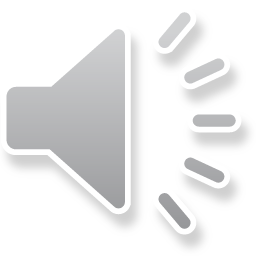 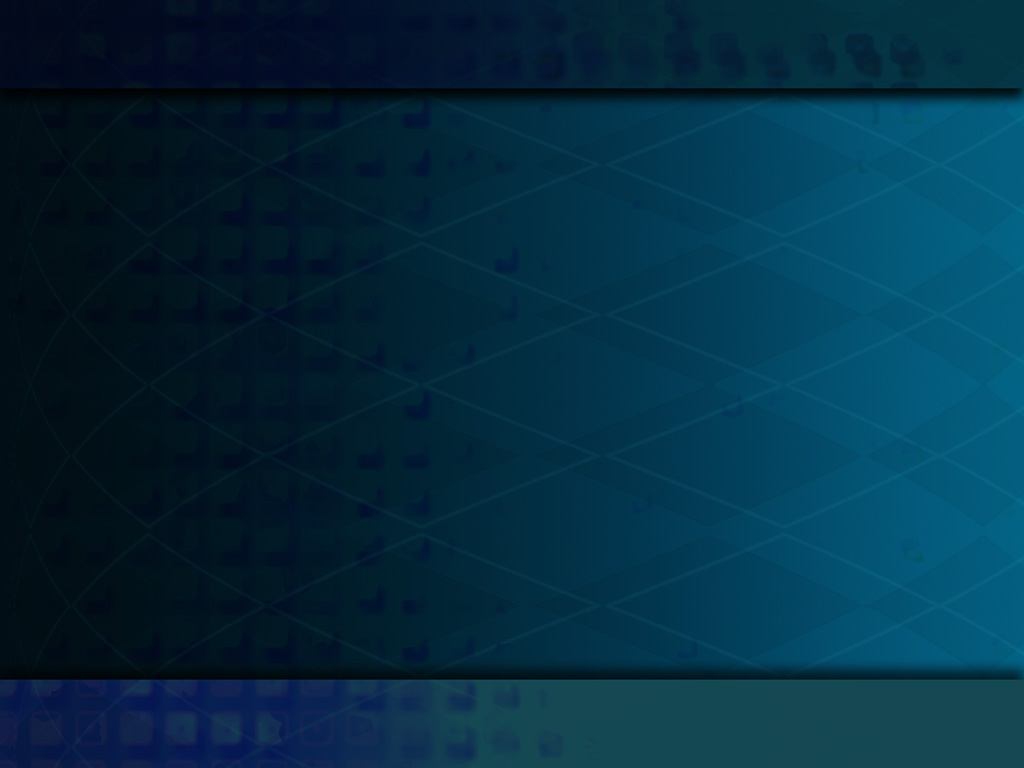 III - Selecionar, organizar, relacionar, interpretar dados e informações representados de diferentes formas para tomar decisões e enfrentar situações problema. 

H6 - Relacionar informações para compreender manuais de instalação ou utilização de aparelhos ou sistemas tecnológicos de uso comum..
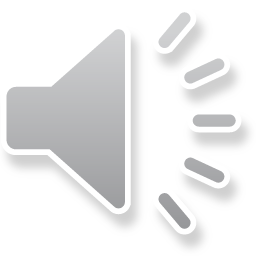 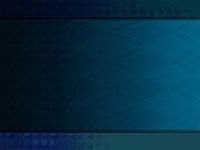 Lei de Stevin:
Simon Stevin foi um físico e matemático belga que concentrou suas pesquisas nos campos da estática e da hidrostática, no final do século 16, e desenvolveu estudos também no campo da geometria vetorial. Entre outras coisas, ele demonstrou, experimentalmente, que a pressão exercida por um fluido depende exclusivamente da sua altura.A lei de Stevin está relacionada com verificações que podemos fazer sobre a pressão atmosférica e a pressão nos líquidos. Como sabemos, dos estudos no campo da hidrostática, quando consideramos um líquido qualquer que está em equilíbrio, temos grandezas importantes a observar, tais como: massa específica (densidade), aceleração gravitacional local (g) e altura da coluna de líquido (h).
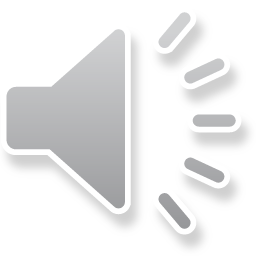 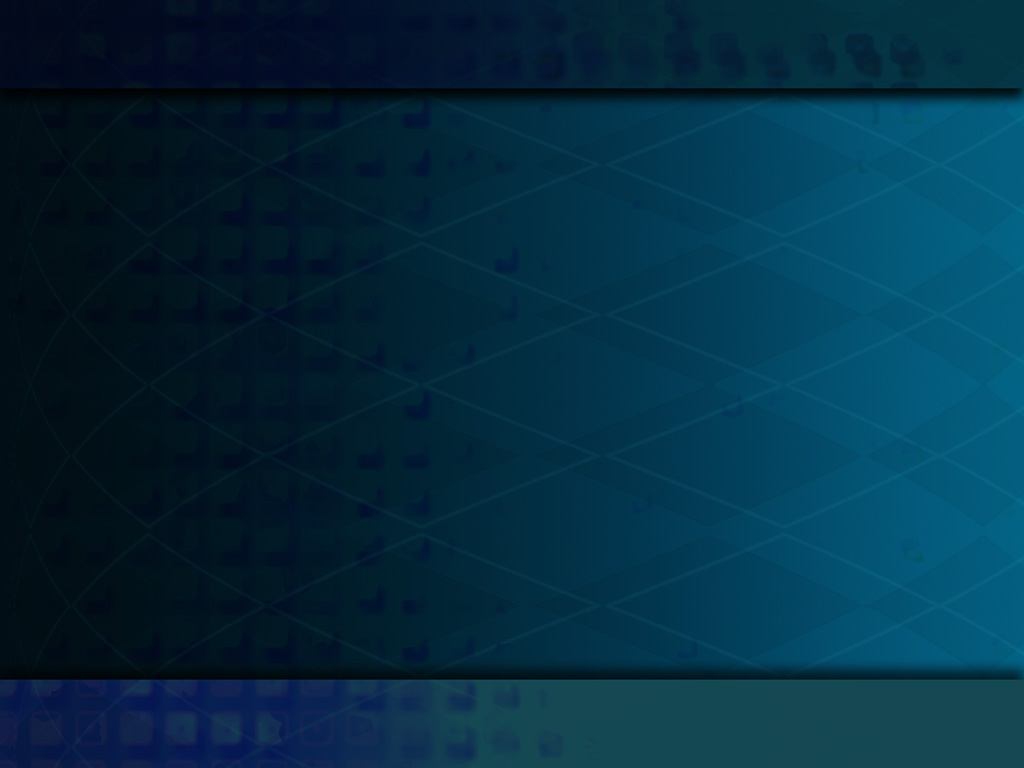 Aonde a Lei de Stevin está no dia-a-dia?
*Esta no banheiro(vaso sanitário).
*Na cozinha (na mangueira entre o fogão e a botija).
* Até mesmo no fundo do mar.
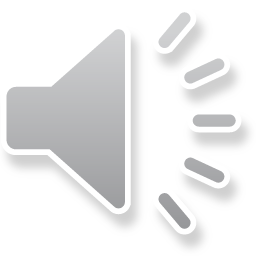 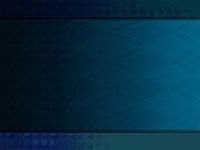 Questão 87
O manual que acompanha uma ducha higiênica informa que a pressão mínima da água para o seu funcionamento apropriado é de 20 kPa. A figura mostra a instalação hidráulica com a caixa d’água e o cano ao qual deve ser conectada a ducha.
O valor da pressão da água na ducha está associado à altura 

h1. 
b) h 2.
 c) h 3.
 d) h 4.
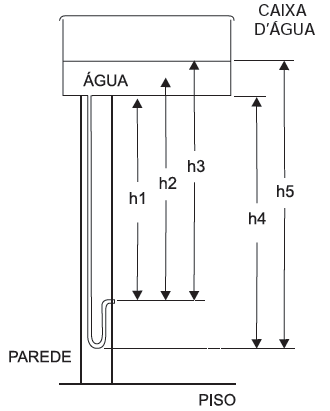 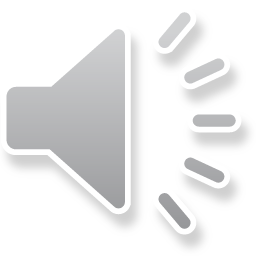 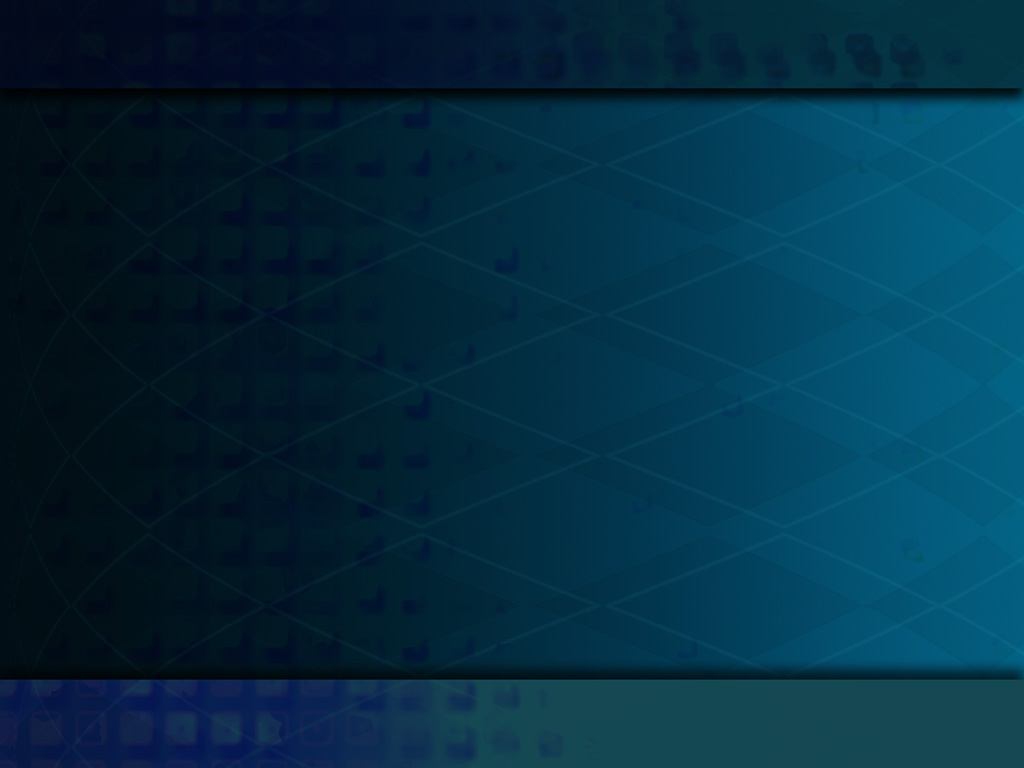 Resolução:
Resolução De acordo com a Lei de Stevin, a diferença de pressão deve ser medida entre o ponto de saída da água e um ponto da superfície livre da água no interior da caixa.
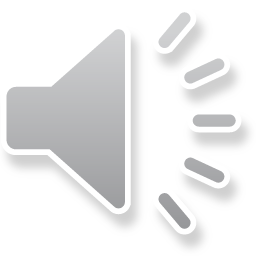